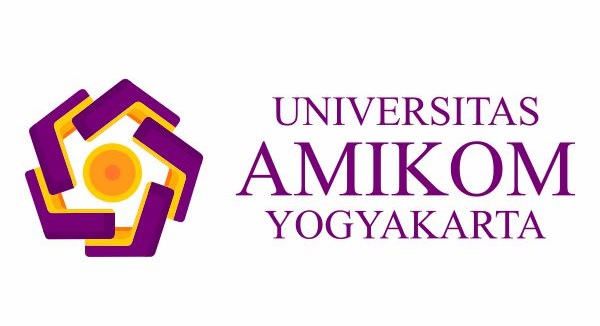 Studi Kasus
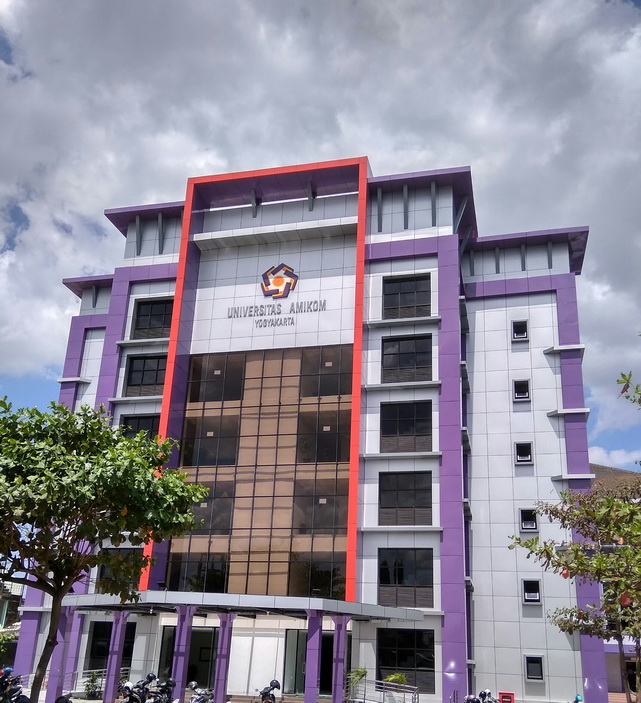 Inframe
Buatlah struktur organisi berdasarkan analisis jabatan, libatkan anggota kelompok anda untuk mengisi jabatan tersebut!
Buatlah contoh perencaan pelatihan dan pengembangan SDM pada bisnis yang anda jalankan atau pada rencana bisnis anda? 
Buat PPT kemudian format PDF, Rename nama_NIM 
Berikan Cover 
Pengumpulan di waskita, berikan referensi sumber tugas anda .
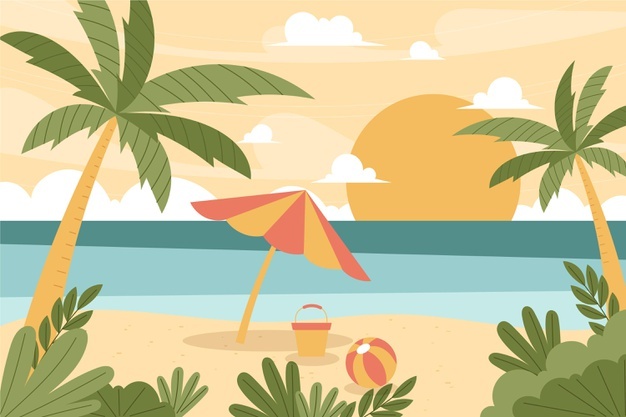 MATURNUWUN